Sample Emails Requesting an informational conversation
Getting Started
Purpose of a Professional Resume 
A resume is a marketing document and a representation of your professional brand. Your resume should showcase your professional skills and highlight your most relevant experience to the position to which you are applying. Employers make quick decisions when making resume decisions. In fact, studies have shown that recruiters and hiring managers make quick assessments quickly spending anywhere from 6 to 30 seconds reviewing resumes. Therefore, you must capture their attention quickly. It’s an important to have a resume with an effective format and strong content. 

A professional resume is:
 a one page marketing tool that highlights your skills, experiences, and accomplishments which is customized for each application matching your background to their needs. 

A professional resume is not:
 a list of your job description and responsibilities
 an autobiography
2
SPS Format:Grammar Rules & Technical Guidelines
Rules for Capitalization, Pronouns, Dates, Numbers, and etc.

Eliminate Personal Pronouns: Eliminate personal pronouns (I, we, you, he, she, it, they, me him, her, us, and them.)

Avoid Articles (a, an, the): Articles take up precise space on a resume and do not add clarification. Substitute: Developed marketing campaign for Developed a marketing campaign 

Abbreviations: Abbreviations are too informal for a resume and not universally understood. Use Private Limited instead of PVT. LTD. 

Shifts in Tense: Be sure to double-check the tense of your verbs. If it is a previous position the resume should be written in the past tense (managed, executed, led, etc.). If it is a current position use the present tense (manage, execute, lead, etc.).

Complex Sentences: Since most recruiters and hiring managers on spend six to 30 seconds reading a resume, it’s important to keep your sentences simple and easy to understand. 
Complex: Increased social media followership by creating interesting and engaging content that our customers desired where they would spend lots of time on the website to learn how they could increase the personal wealth and improve their finances. 
Simple: Increased social media followers by 30% by creating engaging content to enable customers to improve personal wealth.
3
SPS Format:Grammar Rules & Technical Guidelines
Rules for Capitalization, Pronouns, Dates, Numbers, and etc.

Dates: Write out years 2020-2021 not ‘20-’21 or 2020-21. Additionally, use the complete spelling for months February not Feb.

Numbers: Numbers one through nine should be spelled out (ex. five not 5). Numbers 10 and up use the numerical value (ex. 20 not twenty). Also, use figures for large monetary amounts (ex. $237,000 or 20.2 million). If you are applying to jobs in the US and are referring to monetary amounts outside of US currency, translate the amount to US dollars and write it as follows: $548,000. 

Fonts: It is recommended you use a traditional and easy-to-read font style such as Times New Roman, Arial, or Calibri. Fonts should be between the size of 11pt-12pt and should remain consistent in type and size throughout your resume. You can go one size greater for your name and section headers. 

Pictures: Adding pictures or a headshot could hurt your chances with an employer because (1) recruiters are careful to remove bias during the hiring process (2) some may consider it to be unprofessional (3) images are not friendly with applicant tracking software (ATS).
4
Resume Sections
HEADER







Name: Use your legal name. International students or students who prefer to go by a nickname may put their preferred name in parentheses. Example: Ke-Ling (Kelly) Chen 

Address: You do not need to include your full address on a resume. It is acceptable to just include city and state. Example: Worcester, MA

Phone: Include one phone number on your resume. Listing more than one phone number can be confusing for your potential employer. We recommend listing the number where the organization will be most likely to reach you. Be sure to review your voicemail message to ensure that it is appropriate and professional. If your voicemail is not setup we recommend setting up your voicemail 

Email: As with phone your phone number, we recommend limiting your email to just one. We recommend using your Clark University email. 

LinkedIn: Include your customized LinkedIn URL. Please search the “Help” menu on LinkedIn for specific instructions.
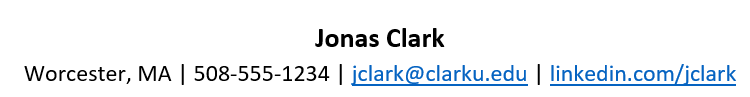 5
Resume Sections
EDUCATION

Multiple Degrees from Separate Institutions 
Master of Science in Data Analytics (STEM)									Expected June 2022
Clark University; Worcester, MA 					

Bachelor of Science in Computer Engineering 										   May 2020
University of Mumbai; Mumbai, India 				

Multiple Degrees from Same Institution 
Clark University; Worcester, MA 
Master of Science in Communication										      Expected May 2022
Bachelor of Science in Psychology 															   June 2021 

Location on Page: Employers often look for the Education section at the top of the resume for current students and recent graduates. More experienced candidates may consider listing their education section at the top of your resume if you have work experience that is relevant to your function or industry. 

 High School: College level resume should not include high school education or experience. 

 GPA: Including your GPA on your resume is optional. If it’s above a 3.0 it may enhance your marketability to prospective employers. If your GPA is below 3.0 we recommend you don’t include your GPA unless specifically asked to by the employer.
6
Resume Sections
EDUCATION: Academic Team Projects 
Recommended for candidates with little to no experience in their field:
Included projects that align with the field or industry you are pursuing 

 It’s better to provide detailed information on your specific contributions to the project versus just an overview of the project

Show the employer the technical and soft skills that align with the needs of the role

Writing “impact statements” using the B-A-R method. For more information on -witting impacts statements using the B-A-R method, please refer to page XXXX. 


Sample:
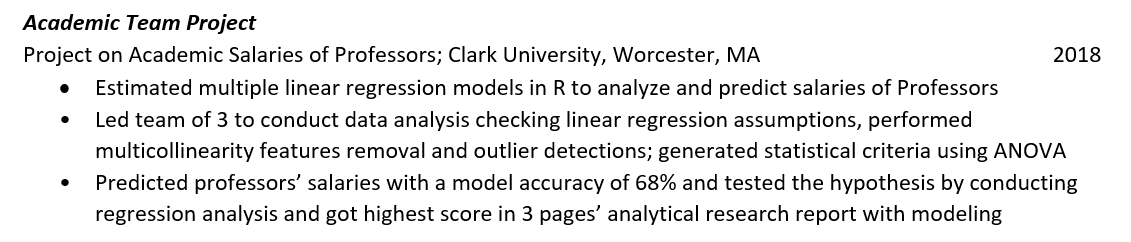 7
Resume Sections
EDUCATION: Certifications 
Certifications can be an effective strategy for differentiating yourself from other candidates. This information is typically shared in the education section. Please see the example below: 

Master of Science in Data Analytics (STEM)									Expected June 2022
Clark University; Worcester, MA 				

Bachelor of Science in Computer Engineering 											   May 2020
University of Mumbai; Mumbai, India 

Certifications: 
Certified Scrum Master (CSM), Scrum Alliance 										  January 2021
8
Resume Sections
EXPERIENCE 
The Experience section is an opportunity for you to highlight your skills, accomplishments, and impact you had on a company or organization. Your work experience is listed in reverse chronological order and should include:
 Company Name & Location
Dates of Employment 
Example:




Company Name Change:
Job Title 
 Impact Statements using B-A-R method
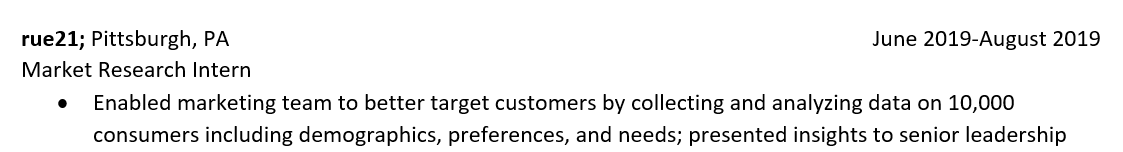 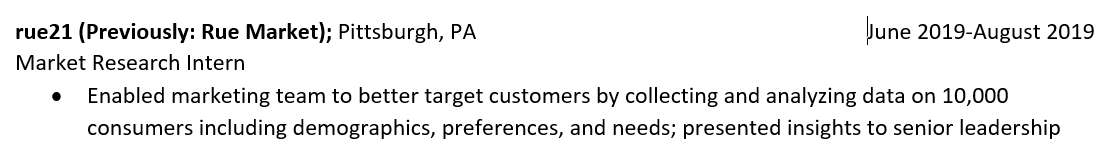 Multiple Positions in the Same Company:
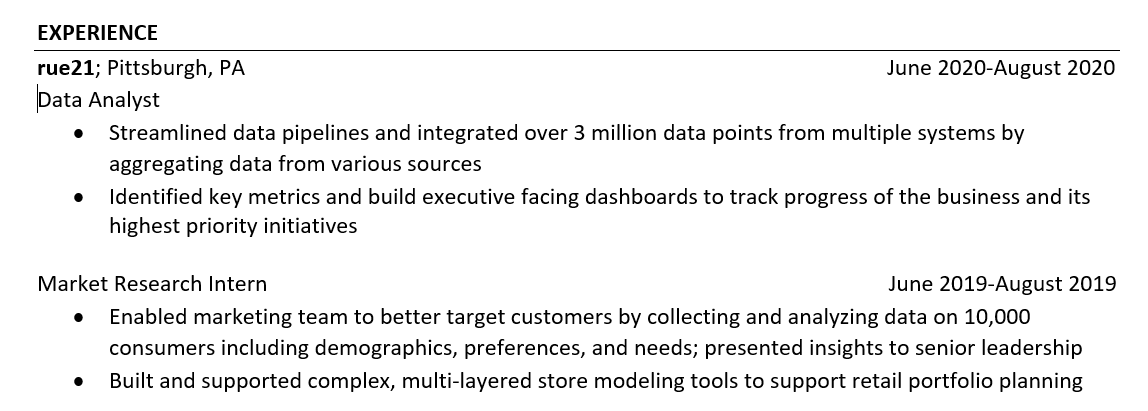 9
B-A-R Formula Resume Bullet Writing
Writing B-A-R Statements 
When writing your B-A-R statements it’s important to assess your prior accomplishments or consider the ways you had an impact in your role. 
B-A-R statements should always start with a strong action verb. Avoid words such as responsible for, aided, worked with, helped, assisted, learned, gained, participated, and etc. These are considered passive phrases and do not actively convey your accomplishments. 

Quantify, if you can. Adding numbers, data, facts, or figures help to demonstrate your impact and result in a stronger bullet.
10
Resume Sections
Skills Section 
The skills section is an opportunity for you to incorporate technical or industry specific skills. Be sure to accurately reflect your skills. You should be prepared to discuss any skills that you list on your resume during an interview. Soft skills are highlighted through the content of your resume. You do not list soft skills in the Skills section. Please see the following examples below:






Note:
Fluent: means you have the ability to speak, write, and read the language with ease
Native: means you are fluent in the language and have been immersed in the culture
Conversational: means you speak the language with relative ease but not fluently 

Leadership Experience: (Optional)
The leadership section is an opportunity to demonstrate skills that you have developed through campus engagement such as student clubs or athletics.
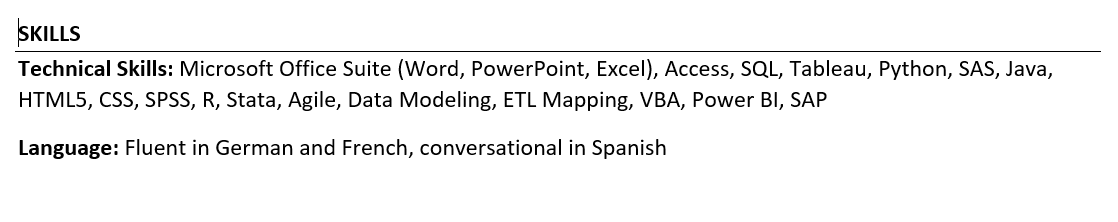 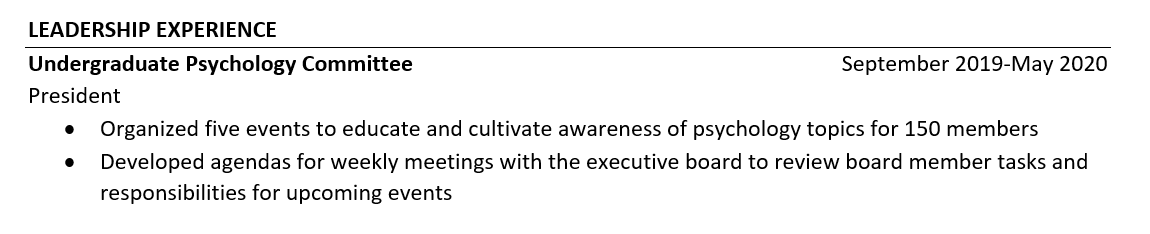 11
Resume Sections
Leadership Section: (Optional)
The volunteer section is an opportunity to demonstrate skills that you have developed through volunteer experiences. The volunteer experience listed on your resume should be related to your career goals.
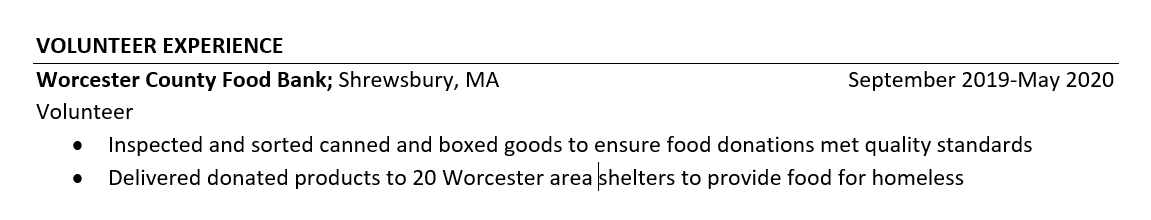 12
Resume FormatsEntry Level
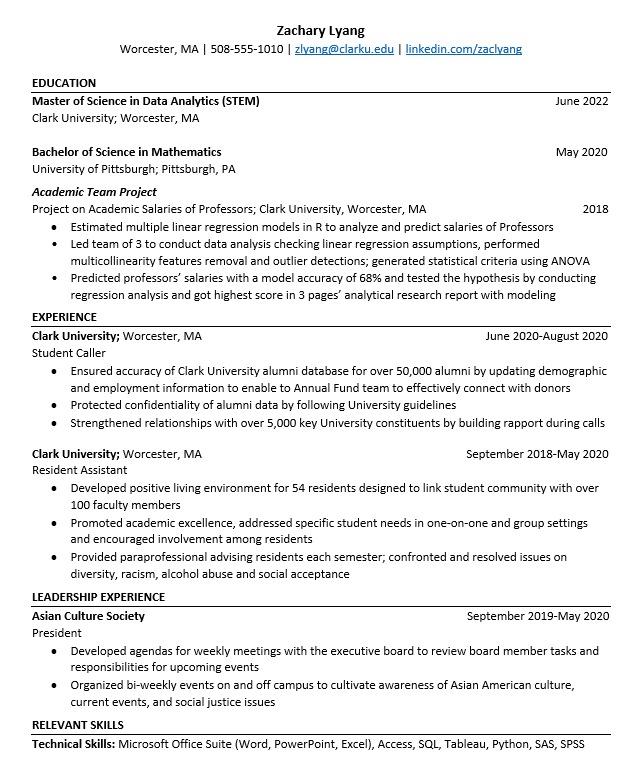 13
Resume FormatsExperience Level
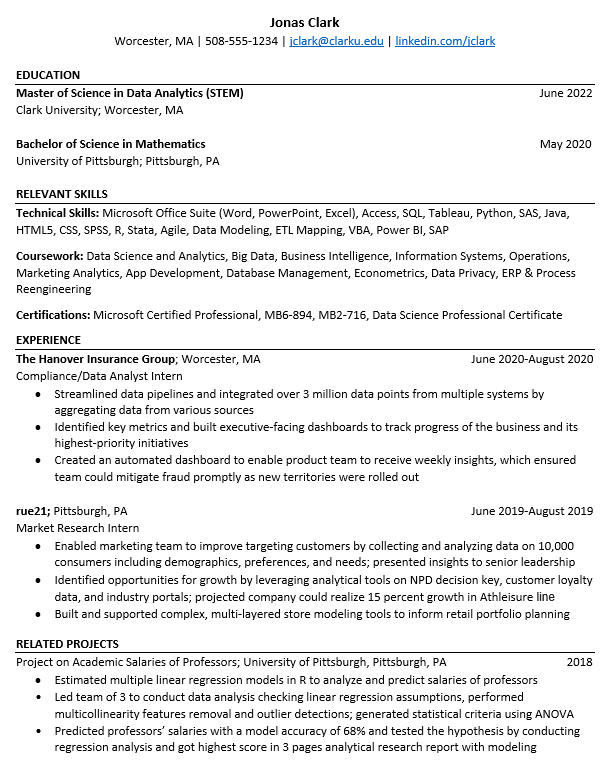 14